Leerstrategieën voor Frans
Hoe bereid ik mij goed voor op een toets?
INHOUD
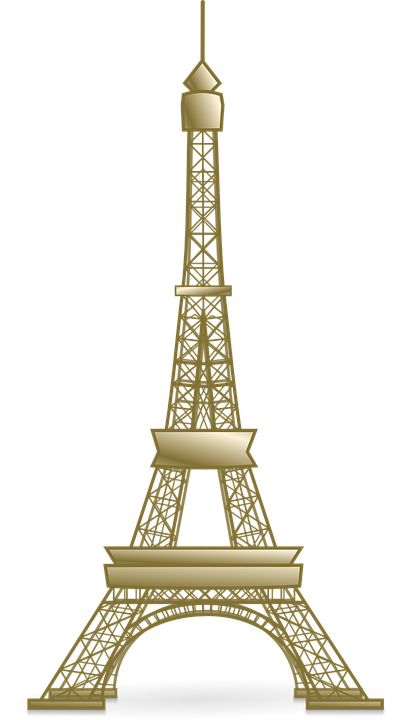 Woordenschat (vocabulaire) 
 Grammatica (grammaire)
 Vaardigheden (compétences)
 Extra oefenen voor Frans (exercices  supplémentaires)
WOORDENSCHAT (vocabulaire)
Woorden leren:

WRTS / Quizlet / Slim Stampen (online methode)
Flitskaartjes (eventueel met tekeningen / plaatjes) 
Laten overhoren (ouders, vrienden, familie) 

Beter 3x kort, dan 1x te lang !
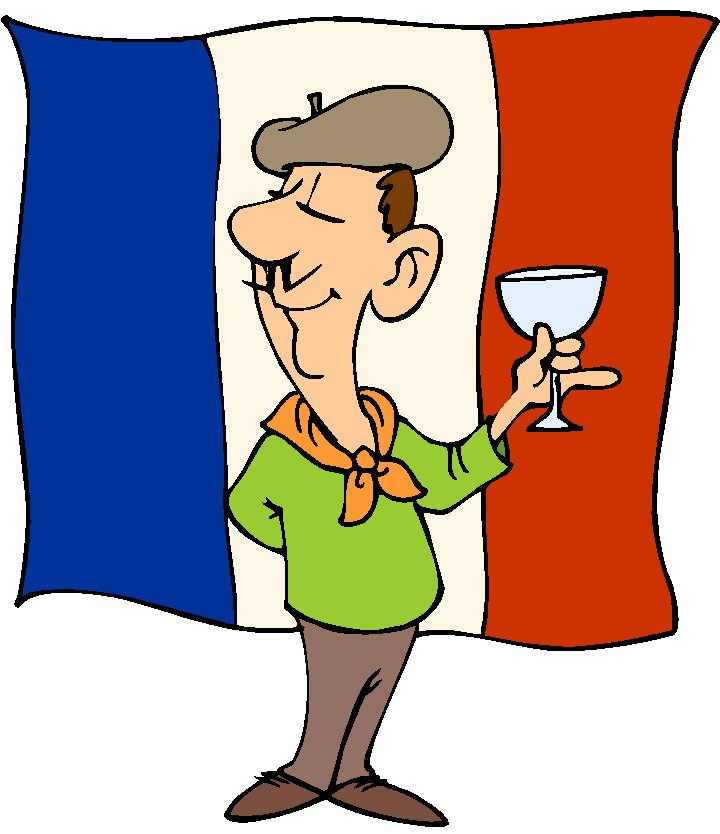 GRAMMATICA (grammaire)
Grammatica leren:

Maak altijd aantekeningen in de les
Voor het leren van werkwoorden: www.verbuga.eu 
Maak alle extra oefeningen die je krijgt van je docent

Herken je de grammaticaregels bij spreken, luisteren, lezen en schrijven?
VAARDIGHEDEN (compétences) 1
Lezen:

Globaal lezen (ongeveer weten waar een tekst over gaat) 
Zoekend lezen (je zoekt naar een antwoord op een vraag) 
Precies lezen (je begrijpt de hele tekst)

Teksten uit Grandes Lignes (boeken en online), extra leesteksten van je docent, www.bonjourdefrance.eu
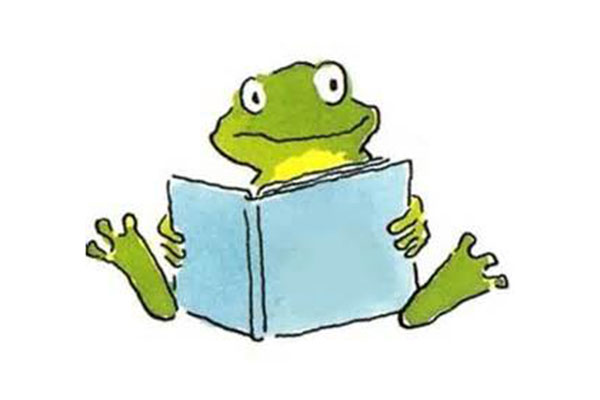 VAARDIGHEDEN (compétences) 2
Luisteren:

Luisteropdrachten uit Grandes Lignes (boek en online), extra luistermateriaal van je docent, Netflix met Franse audio + ondertiteling
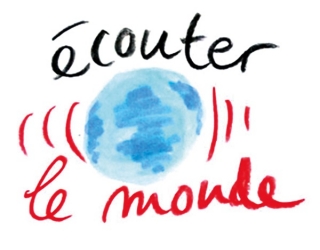 EXTRA OEFENEN VOOR FRANS (exercices supplémentaires)
Grandes Lignes (5de en 6de editie):

Welk extra oefenmateriaal heeft de methode (boek en online)?
Slim Stampen
Oefentoetsen (D-toets) 
Extra oefeningen voor woorden / zinnen / grammatica / spreken / luisteren / lezen / schrijven
BELANGRIJK
Vind altijd een manier die bij jou past! 

Ga naar je vakdocent op het moment dat je vastloopt. Samen kunnen we zoeken naar een oplossing!